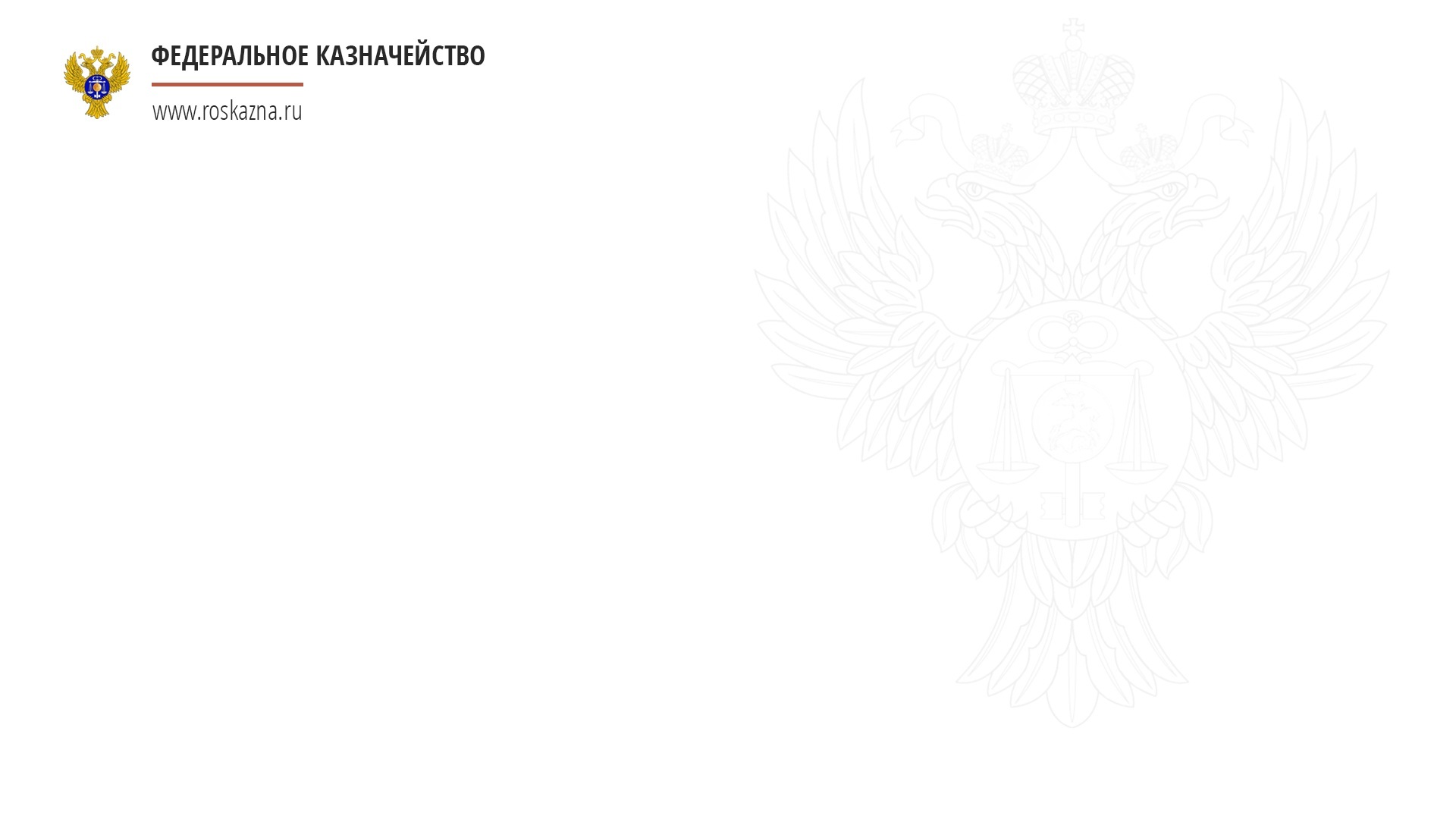 Внешний контроль качества работы 
аудиторских организаций. 
Переход на международные стандарты аудита
Заместитель руководителя Федерального казначейства
Э. А. Исаев
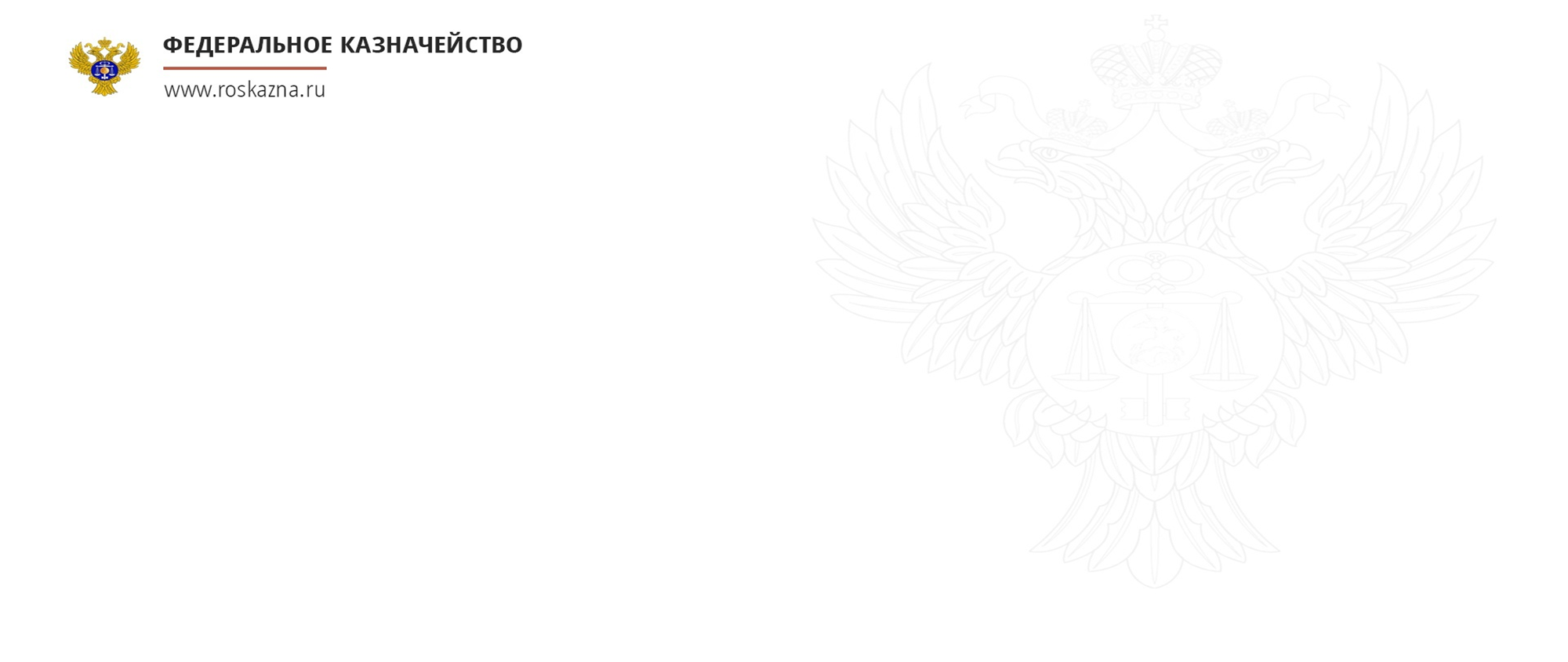 РЕЗУЛЬТАТЫ ДЕЯТЕЛЬНОСТИ ПО КОНТРОЛЮ КАЧЕСТВА РАБОТЫ АУДИТОРСКИХ ОРГАНИЗАЦИЙ ЗА 2012 – 2016 ГОДЫ 
И  I КВАРТАЛ 2017 ГОДА
2
*  Из которых 23 меры воздействия по итогам проверок, проведенных в 2016 году
РЕЗУЛЬТАТЫ ВНЕШНЕГО КОНТРОЛЯ КАЧЕСТВА РАБОТЫ КРУПНЫХ  АУДИТОРСКИХ КОМПАНИЙ
ООО «Финансовые и бухгалтерские консультации»
ООО «Аудиторская и консалтинговая фирма «ТОП-АУДИТ»
АО «2К»
ООО «Нексиа Пачоли»
Нарушение требований Федерального закона «Об аудиторской деятельности», Стандартов аудиторской деятельности, Кодекса профессиональной этики аудиторов, Правил независимости аудиторов и аудиторских организаций
Нарушение требований Федерального закона «Об аудиторской деятельности», Стандартов аудиторской деятельности, Правил независимости аудиторов и аудиторских организаций,  Кодекса этики аудиторов
Нарушение требований Федерального закона «Об аудиторской деятельности», Федерального закона «О банках и банковской деятельности», Кодекса этики аудиторов
Нарушение требований Федеральных законов «Об аудиторской деятельности», «О государственном языке РФ», «О языках народов РФ», Стандартов аудиторской деятельности, Правил независимости, Кодекса этики аудиторов
Рассматривается вопрос о вынесении меры воздействия
Рассматривается вопрос о вынесении меры воздействия
Принято решение о применении меры воздействия в виде предписания об устранении выявленных по результатам внешней проверки качества работы нарушений
Принято решение о применении меры воздействия в виде предписания об устранении выявленных по результатам внешней проверки качества работы нарушений
3
ИНФОРМАЦИЯ ПО СУДЕБНЫМ СПОРАМ
ООО «КОРН-АУДИТ»
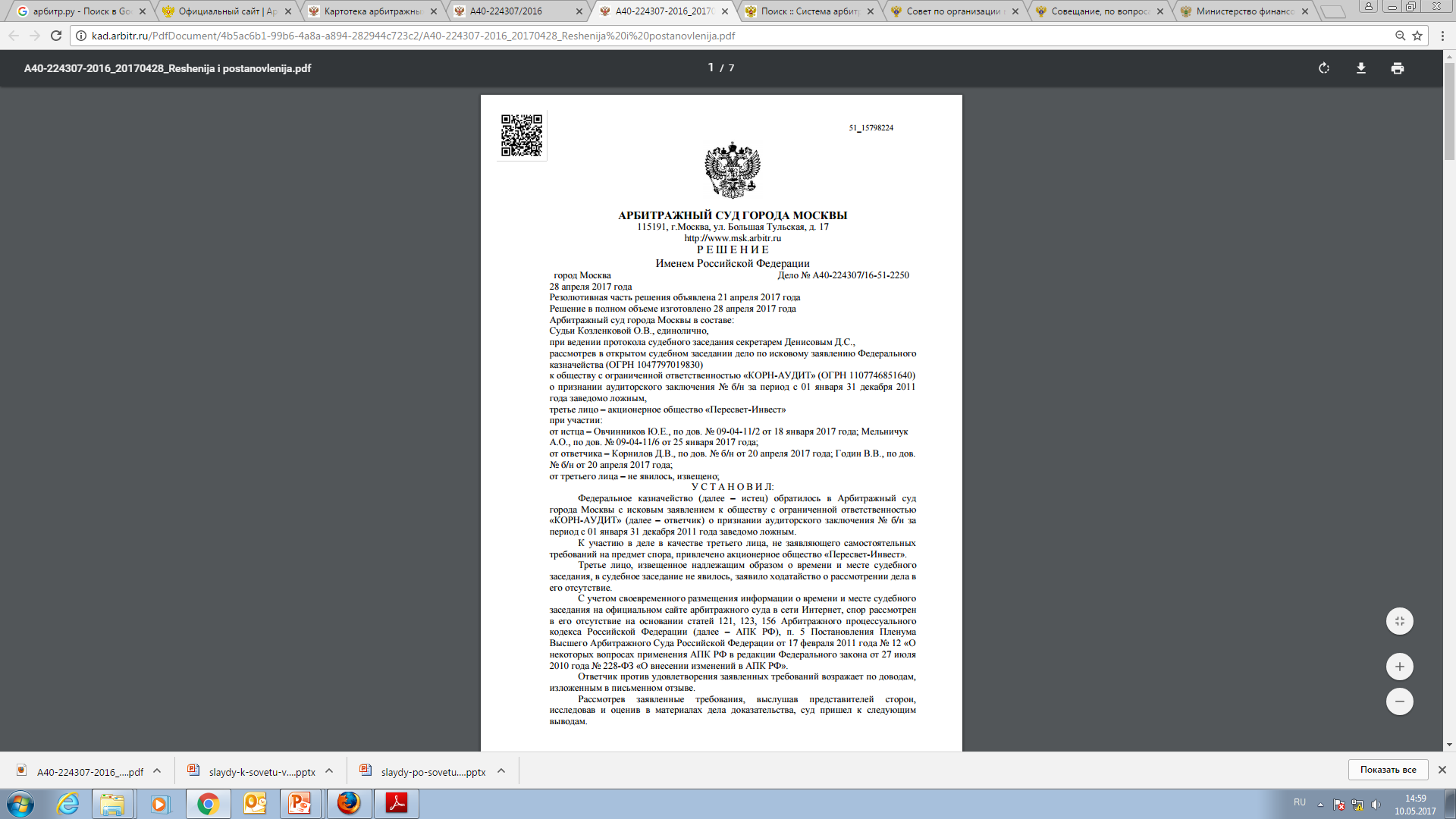 ПЕРВЫЙ СЛУЧАЙ ПРИЗНАНИЯ АУДИТОРСКОГО ЗАКЛЮЧЕНИЯ 
ЗАВЕДОМО ЛОЖНЫМ ПО ИСКУ УПОЛНОМОЧЕННОГО НАДЗОРНОГО ОРГАНА 
(ст. 6 Федерального закона «Об аудиторской деятельности)
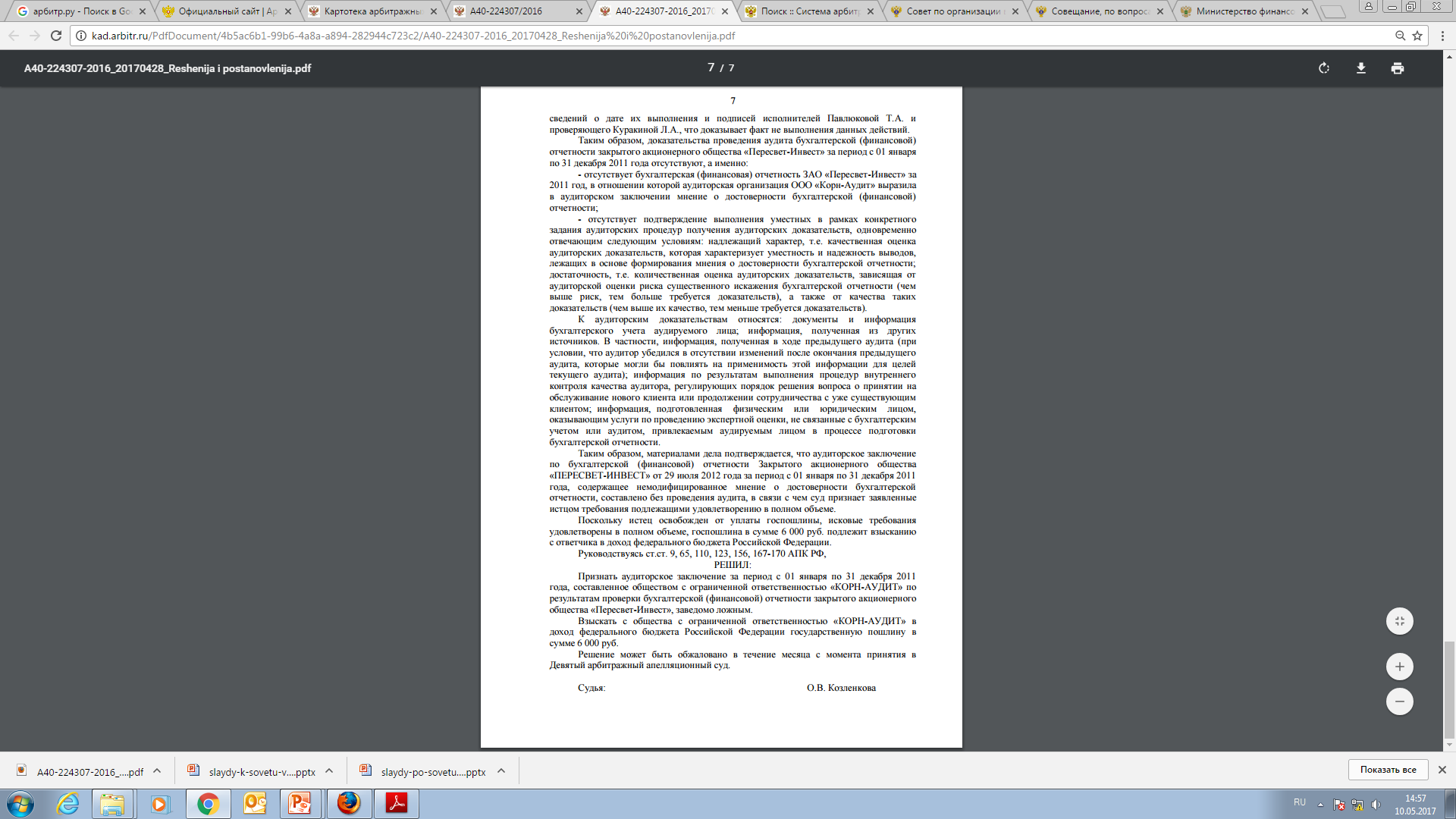 4
НОРМАТИВНО-ПРАВОВОЕ РЕГУЛИРОВАНИЕ 
АУДИТОРСКОЙ ДЕЯТЕЛЬНОСТИ
5
РАЗВИТИЕ МЕЖДУНАРОДНОГО СОТРУДНИЧЕСТВА
ЗАДАЧИ 2017 ГОДА
РЕЗУЛЬТАТЫ ЗА I КВАРТАЛ 2017 ГОДА
Представление Российской Федерации при проведении заседания Международного форума независимых регуляторов аудиторской деятельности (IFIAR)
Согласование глобального отчета IFIAR о контроле качества аудиторской деятельности (с учетом  информации о состоянии ВККР АО в Российской Федерации)
Разработка межведомственного международного договора с уполномоченными на осуществление ВКК аудиторской деятельности органами государств-членов  Евразийского экономического союза
Оценка возможного взаимодействия с FAOA

Анализ международной (включая страны ОЭСР) практики контроля качества аудиторской деятельности для целей реализации реформы контрольно-надзорной деятельности
Подготовка Российской Федерации к оценке соответствия требованиям ФАТФ в части надзора за аудиторской деятельностью
Принято участи в заседании IFIAR в г. Токио (Япония)

Согласован отчет IFIAR о контроле качества аудиторской деятельности

Подготовлены и направлены в Минфин России предложения по замечаниям, поступившим в рамках открытого обсуждения Соглашения о гармонизации аудиторской деятельности на территории ЕвразЭС
Взаимодействие с FOA согласовано с Министерством иностранных дел Российской Федерации
Проведен анализ международной практики осуществления ВККР АО для целей реализации реформы контрольно-надзорной деятельности
Совместно с Минфином России, Росфинмониторингом и СРО аудиторов создана рабочая группа для подготовки к оценке ФАТФ
6
ПЕРЕХОД НА МЕЖДУНАРОДНЫЕ СТАНДАРТЫ АУДИТА
7
ПЕРЕХОД НА МЕЖДУНАРОДНЫЕ СТАНДАРТЫ АУДИТА
НОВЫЕ ТРЕБОВАНИЯ И ПЕРСПЕКТИВЫ
Контроль (надзор) за исполнением обязательных требований как российских, так и международных стандартов аудиторской деятельности в 2017-2019 годах 
Необходимость уточнения термина ОЗХС для целей ВВКР АО
Появление законодательно установленных требований для оказания услуг, ранее не урегулированных, но имеющих большое значение для обеспечения стабильности экономики и стратегических интересов Российской Федерации:
 аудит систем внутреннего контроля в финансовых организациях (банки, страховые организации, инвестиционные и пенсионные фонды);
аудит финансовых инструментов и проформы финансовой информации, включаемой в проспект ценных бумаг;
аудит долгосрочных программ развития стратегических предприятий Российской Федерации и отчетов об их реализации;
ценовой аудит финансируемых государством инвестиционных проектов;
экологический аудит в целях реализации и использования механизмов Киотского протокола
Участие в международной нормотворческой деятельности по разработке и совершенствованию МСА
Интеграция российского аудита в международную систему аудиторских услуг и создание платформы для гармонизации рынка аудиторских услуг стран ЕвразЭС
Участие в рабочей группе по обобщению практики применения МСА совместно с Минфином России, саморегулируемыми организациями аудиторов и фондом НСФО (национальных стандартов финансовой отчетности)
8
ОСНОВНЫЕ НАПРАВЛЕНИЯ  ДЕЯТЕЛЬНОСТИ ПО ОСУЩЕСТВЛЕНИЮ ФУНКЦИИ ПО КОНТРОЛЮ КАЧЕСТВА РАБОТЫ АУДИТОРСКИХ ОРГАНИЗАЦИЙ НА 2017 ГОД
Выполнение запланированных мероприятий по контролю качества работы аудиторских организаций на 2017 год в установленные сроки, внедрение Международных стандартов аудита при осуществлении ВККР АО
Совершенствование нормативной правовой базы в целях обеспечения снижения количества недобросовестных участников рынка аудиторских услуг
Повышение качества и результативности осуществления ВККР АО, в том числе за счет применения риск-ориентированного подхода
Организация и расширение взаимодействия с соответствующими органами государственной власти, Банком России, саморегулируемыми организациями по вопросам внешнего контроля качества работы аудиторских организаций
Совершенствованию ведомственных нормативно-правовых актов, регулирующих осуществление внешнего контроля  качества работы аудиторских организаций, осуществляющих аудит общественно значимых организаций
Обеспечение надлежащей подготовки Российской Федерации к оценке соответствия требованиям ФАТФ в части осуществления функции по надзору за аудиторской деятельностью
Взаимодействие с регуляторами стран Евразийского экономического союза, а также с FАOA, ICAEW, PCAOB, IFIAR, ОЭСР и БРИКС изучение  международного опыта и внедрение ведущих достижений зарубежной практики в области осуществления внешнего контроля качества аудиторской деятельности
Исполнение Протокольного решения Первого заместителя Председателя Правительства Российской Федерации И.И. Шувалова в части обеспечение передачи контрольно-надзорных полномочий Банку России
9
ПЕРЕДАЧА ПОЛНОМОЧИЙ ЦЕНТРАЛЬНОМУ БАНКУ РОССИЙСКОЙ ФЕДЕРАЦИИ
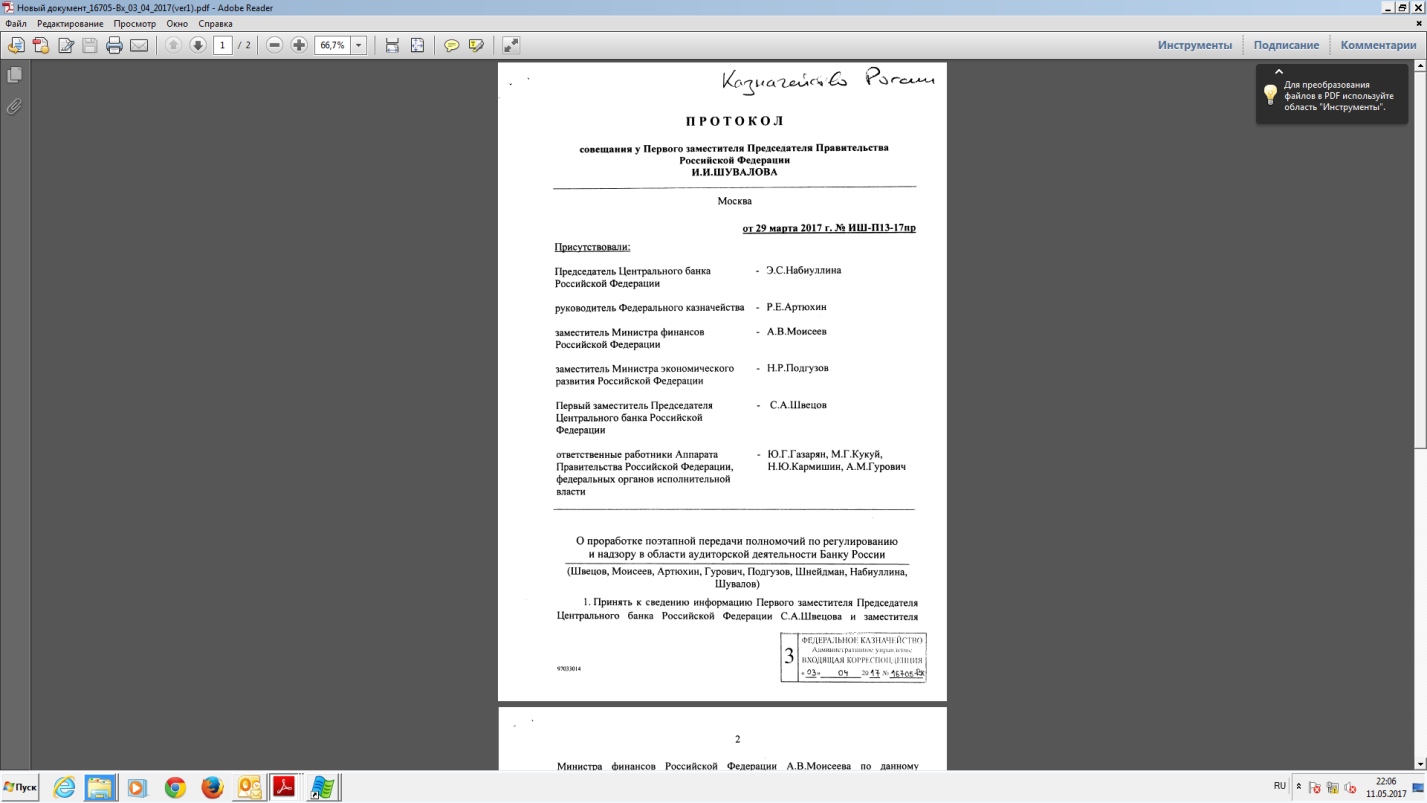 Первым заместителем Председателя Правительства Российской Федерации И.И. Шуваловым 29 марта 2017 года(протокол №ИШ-П13-17пр) 
принято решение о признании целесообразным поэтапной передачи полномочий Минфина России и Казначейства России по регулированию и надзору в области аудиторской деятельности Банку России
10
Спасибо за внимание!
11